الدرس الأول
العد التجاوزي
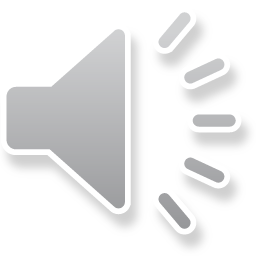 العد التجاوزي
عزيزي التلميذ يتوقع منك في نهاية الدرس ان:

1.تعد بالثنائيات والخمسات والعشرات

2.تكتشف نمط العد
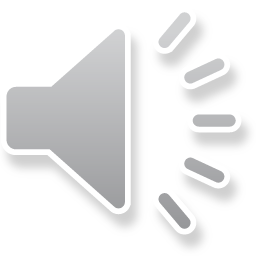 العد التجاوزي
ما عدد العيون
عد بالاثنينات (اثنين, اثنين) اكتب العدد
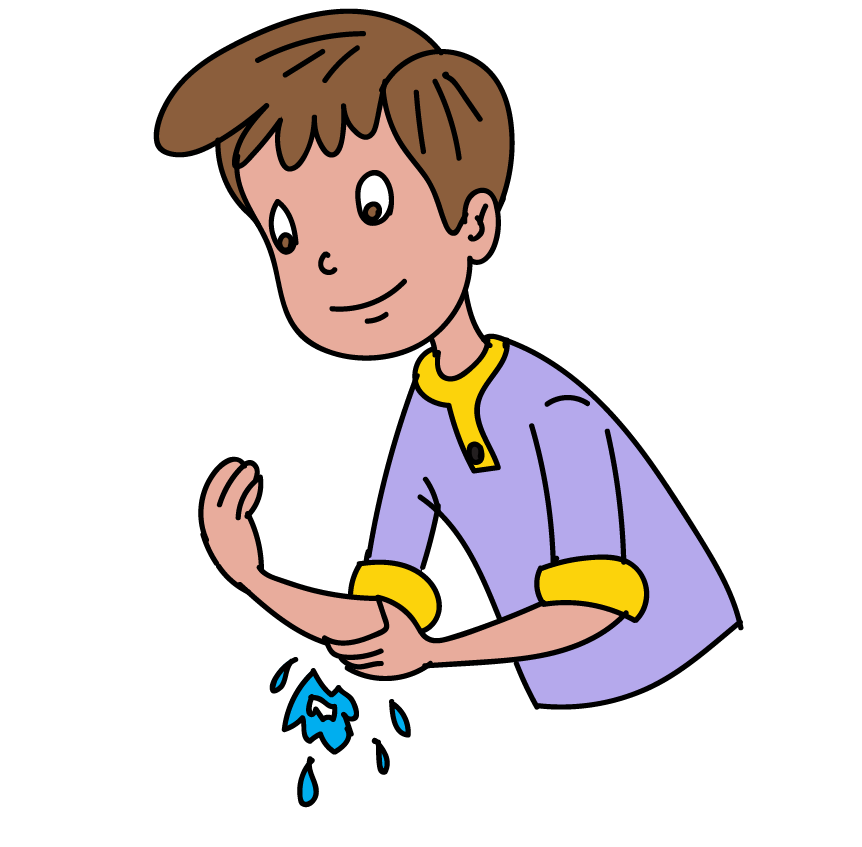 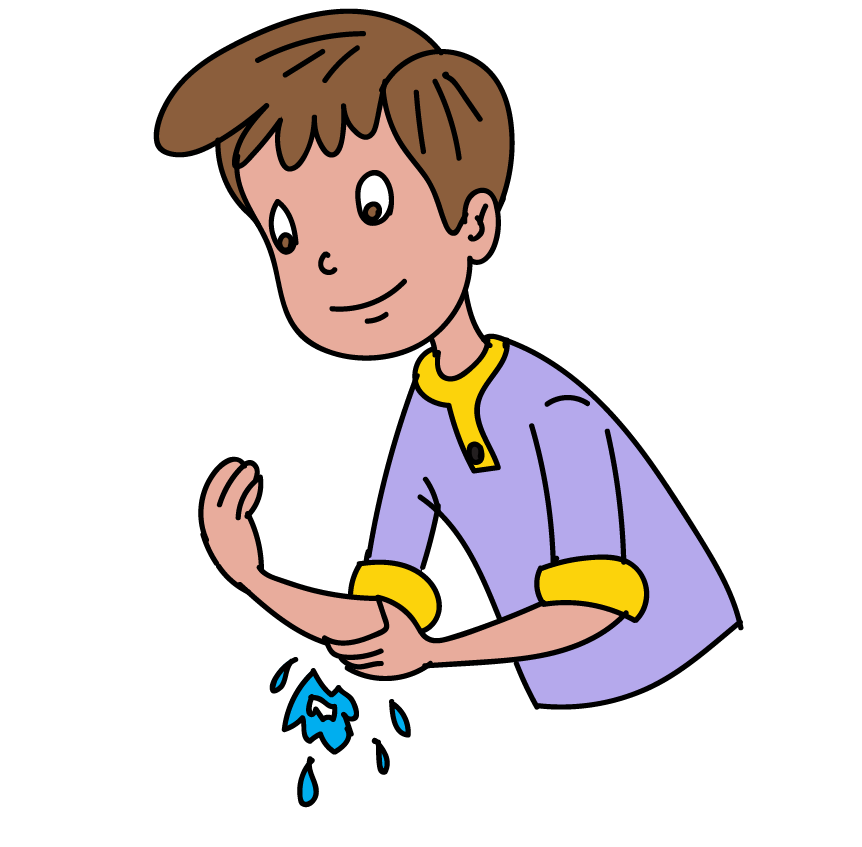 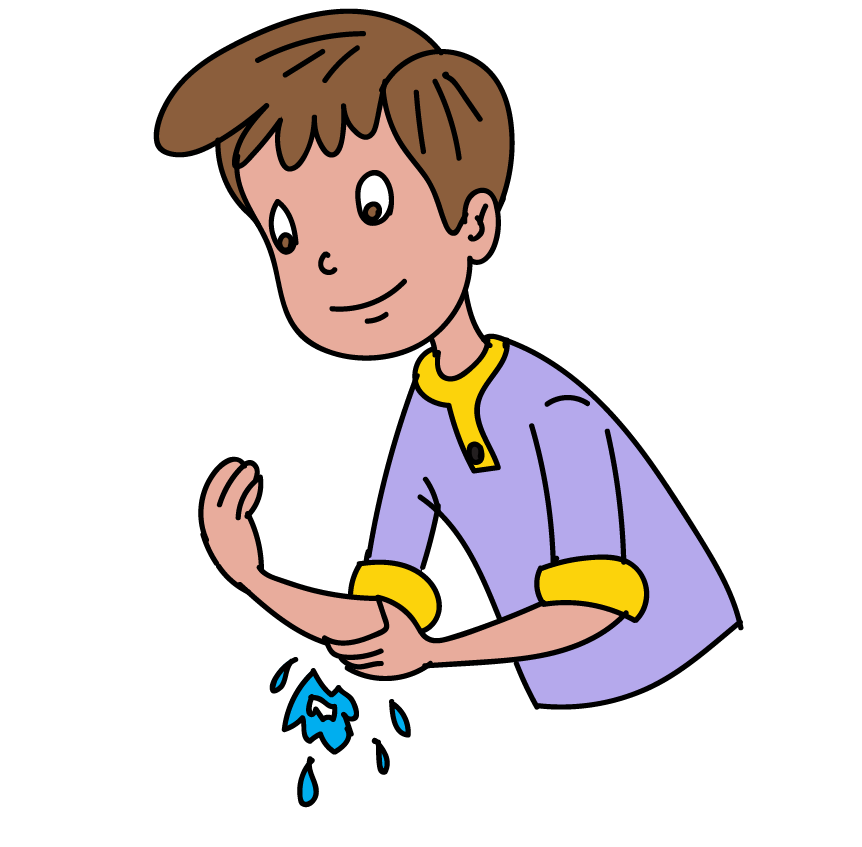 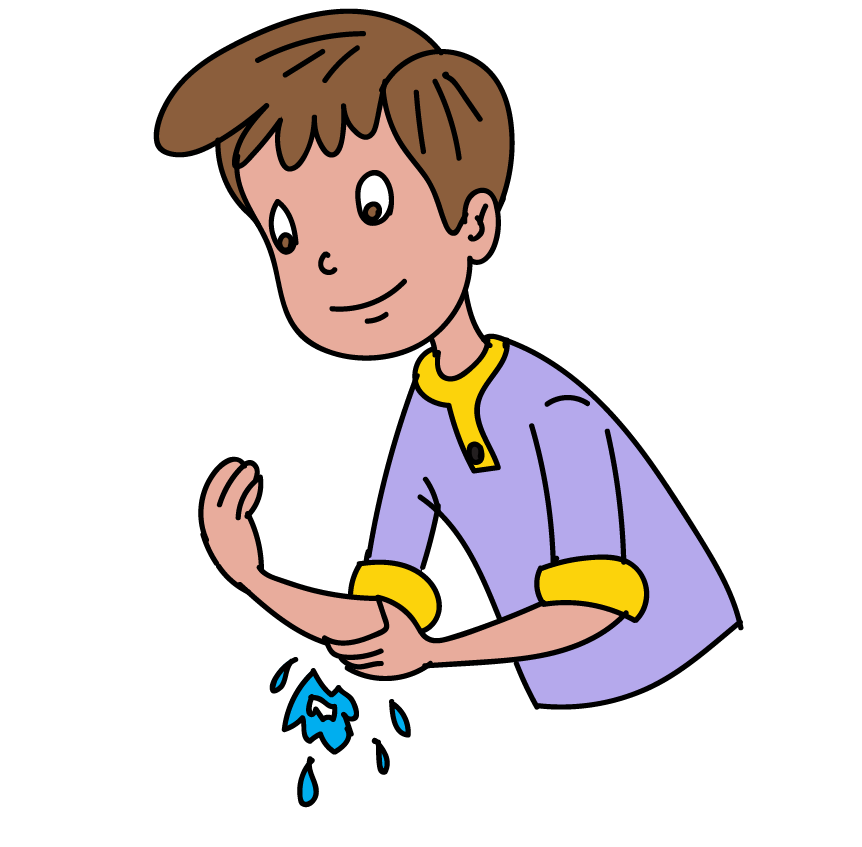 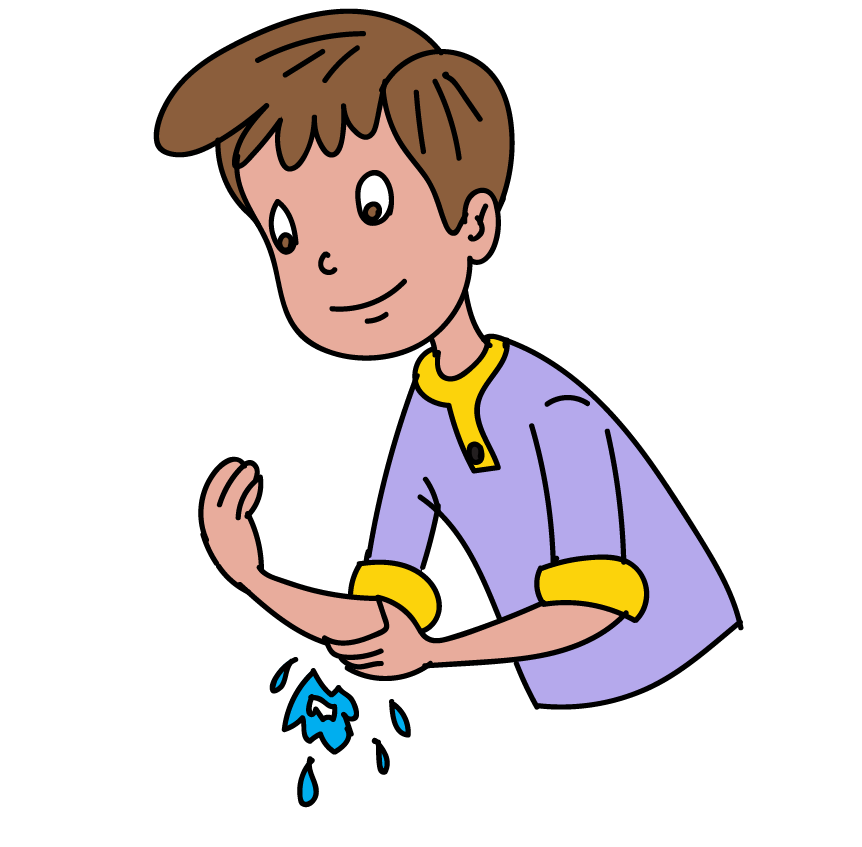 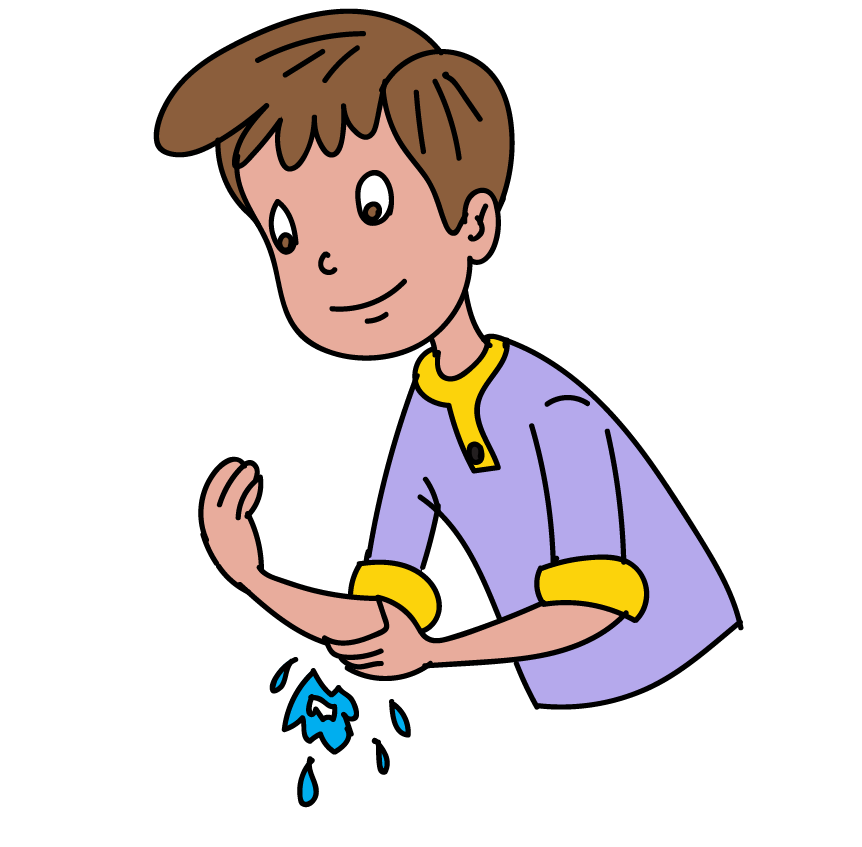 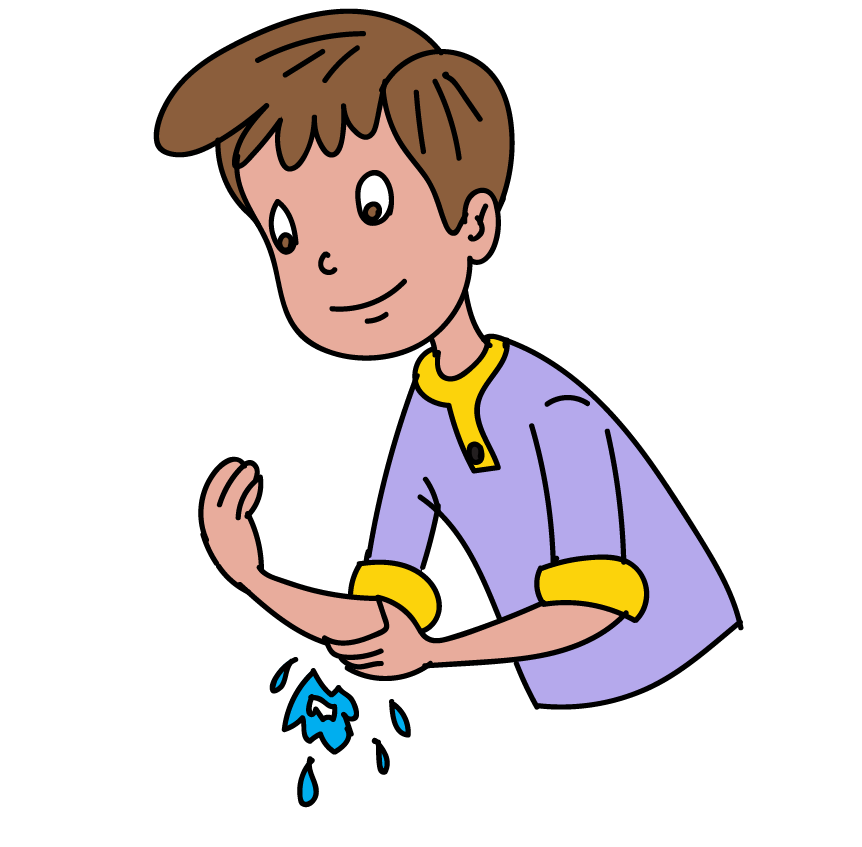 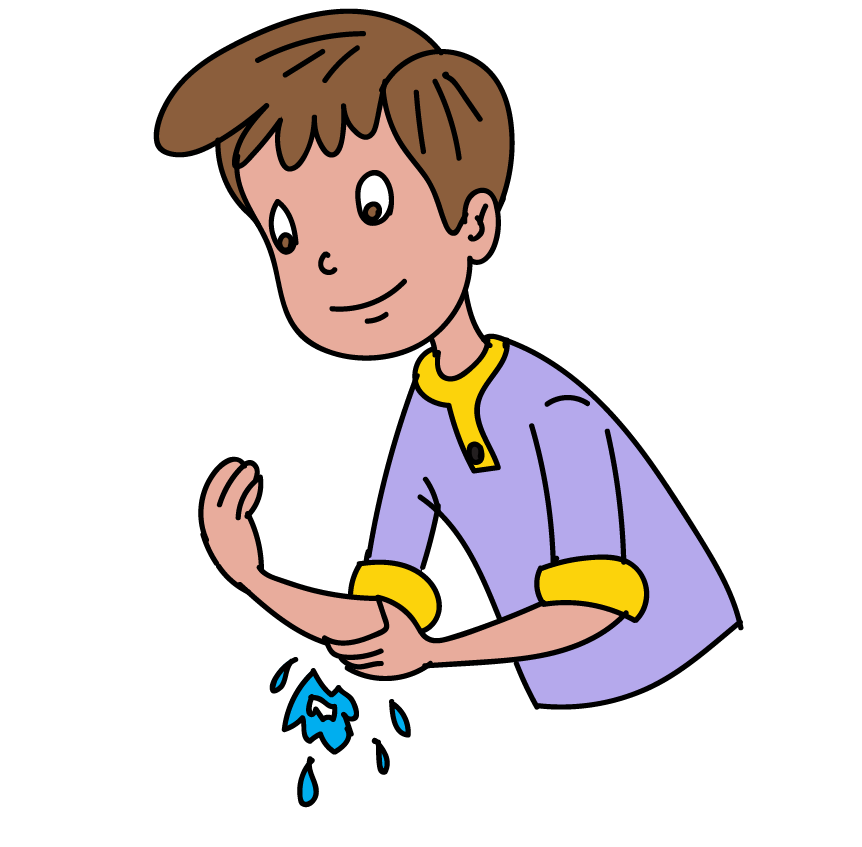 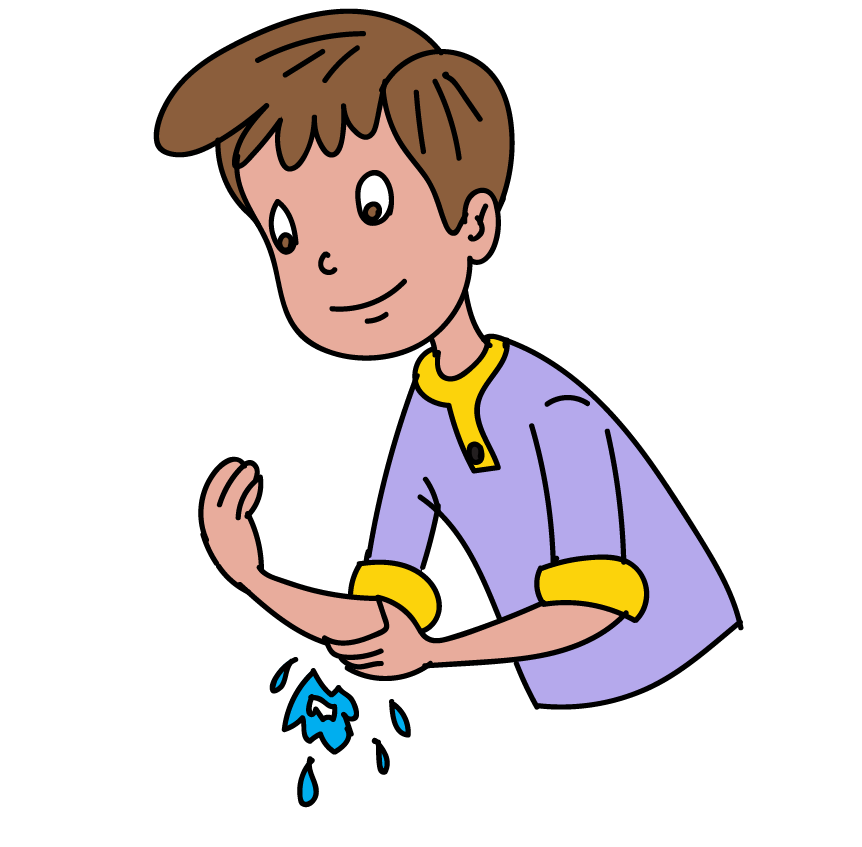 12
16
14
10
18
8
6
.......     .......       .........     .........      .........    .........      ........     ........     ..........
2
4
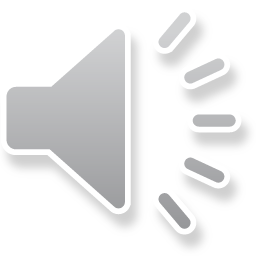 العد التجاوزي
ما عدد الأصابع              
عد بالخمسات (خمسة , خمسة)     اكتب العدد
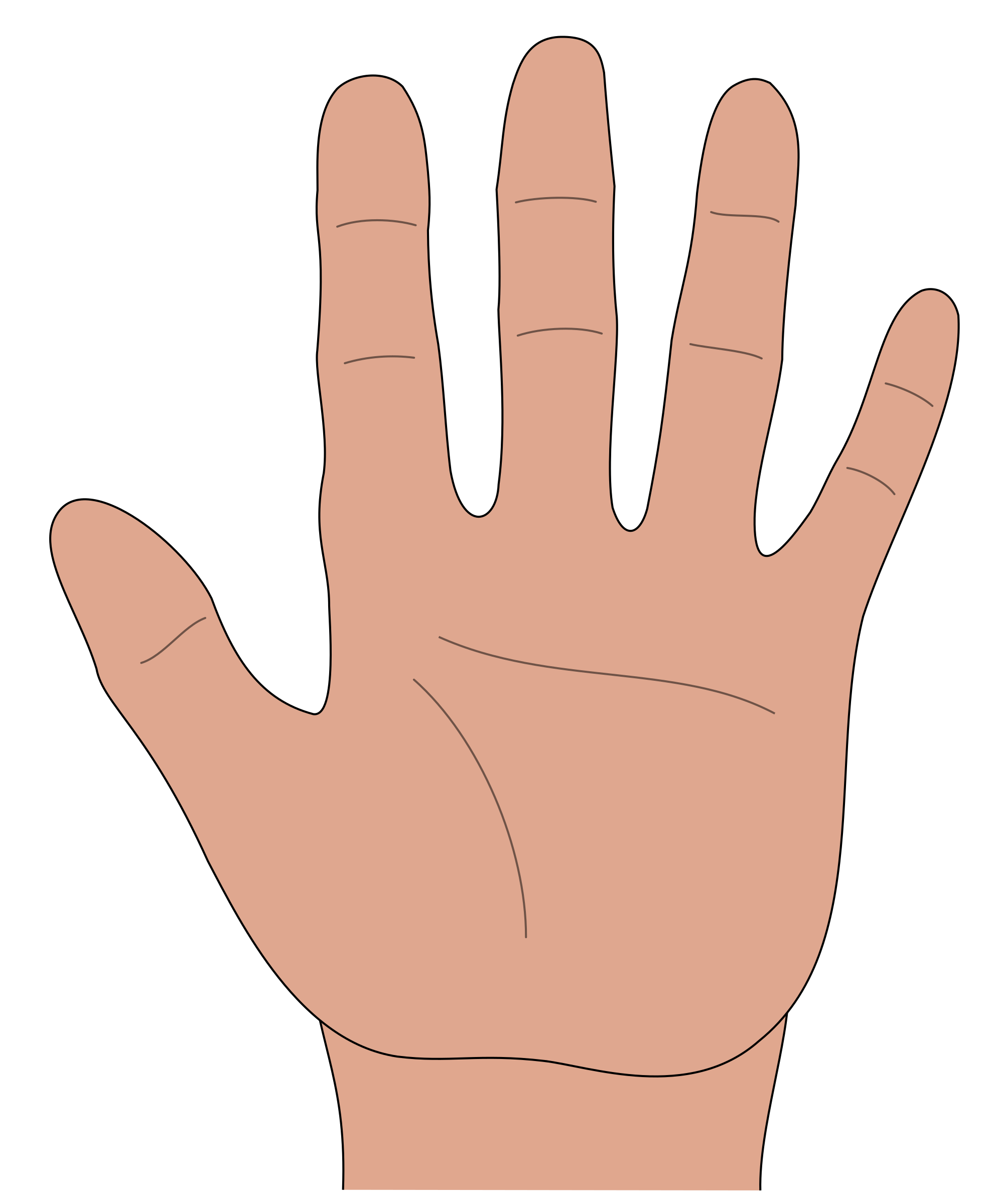 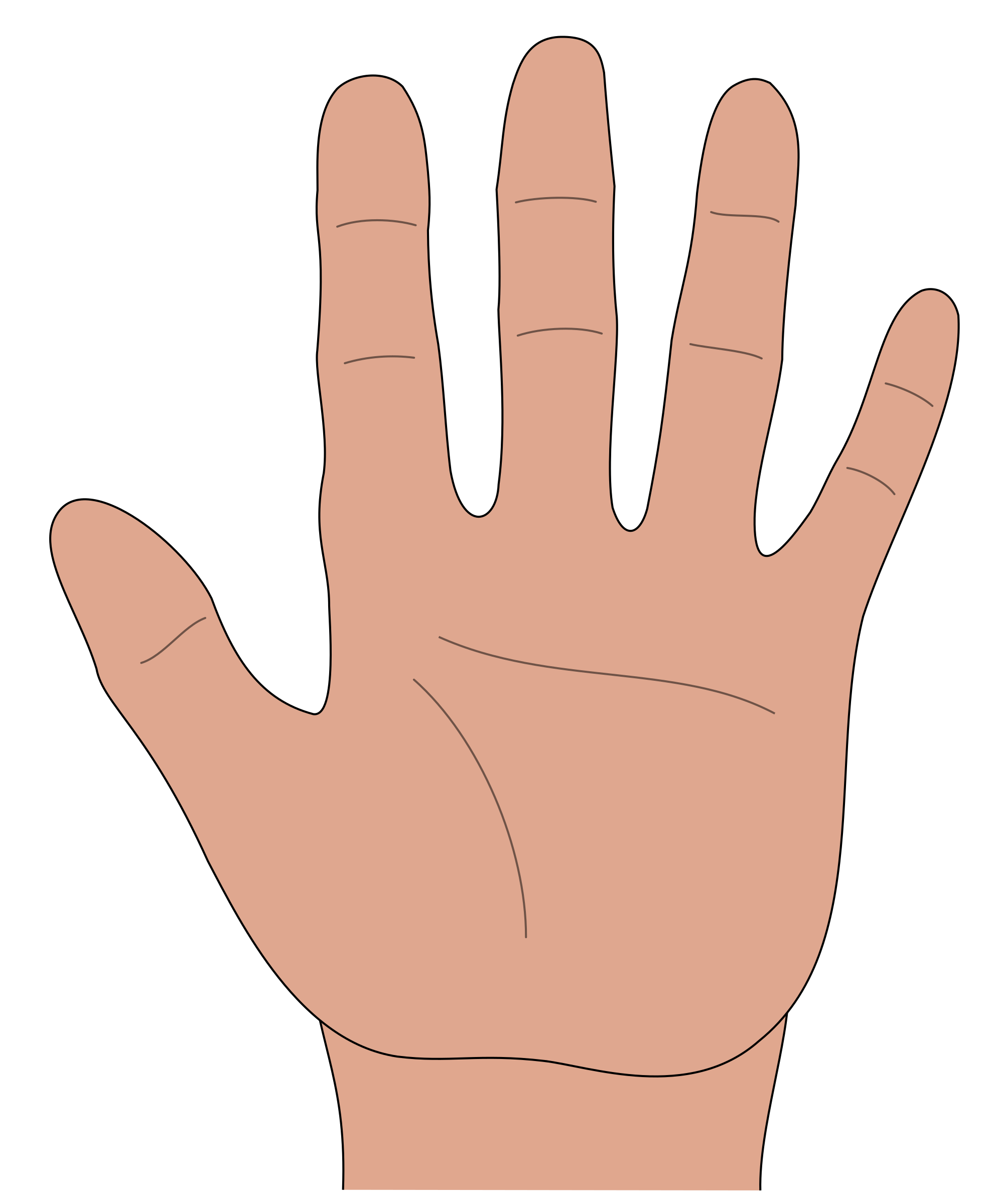 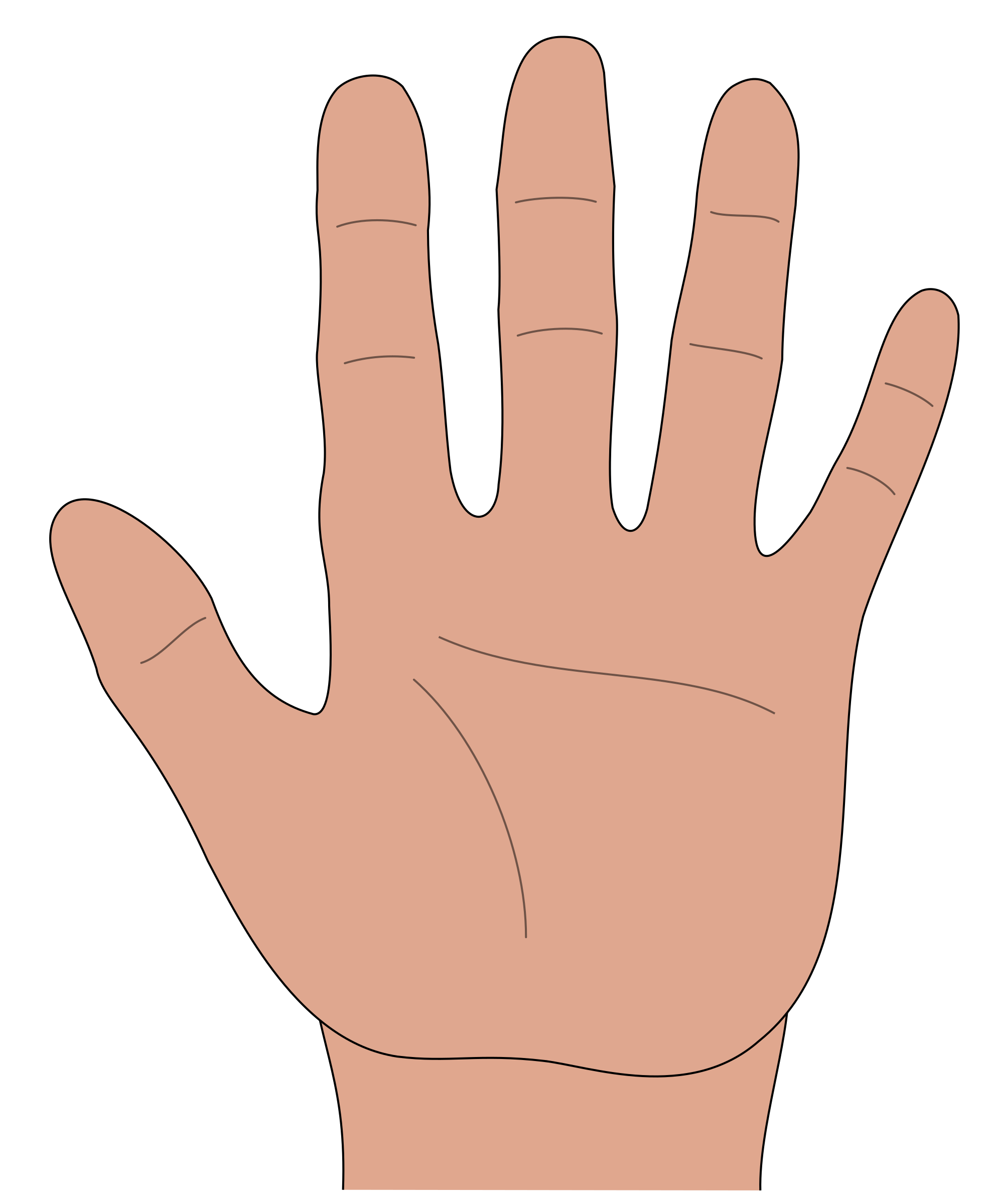 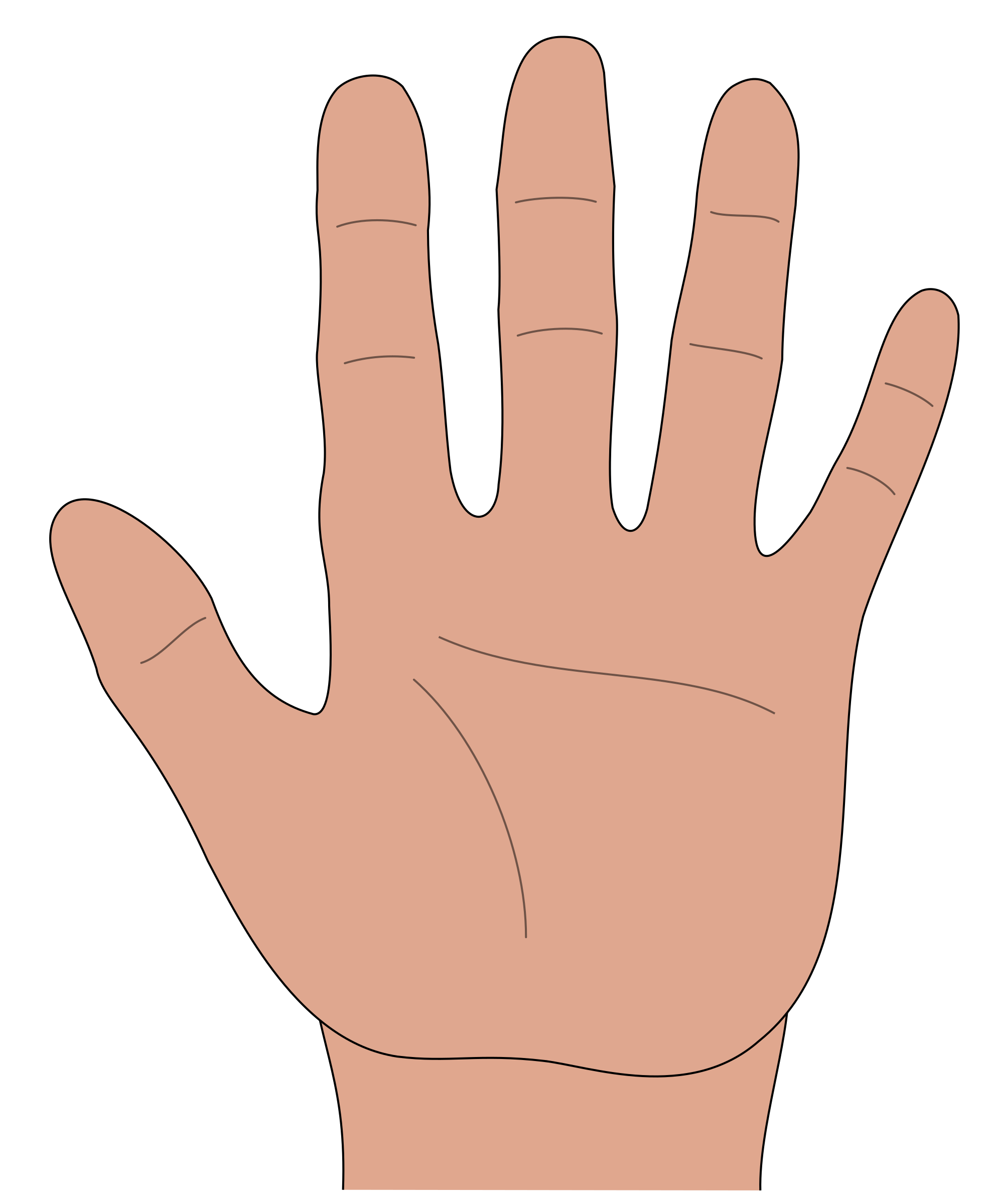 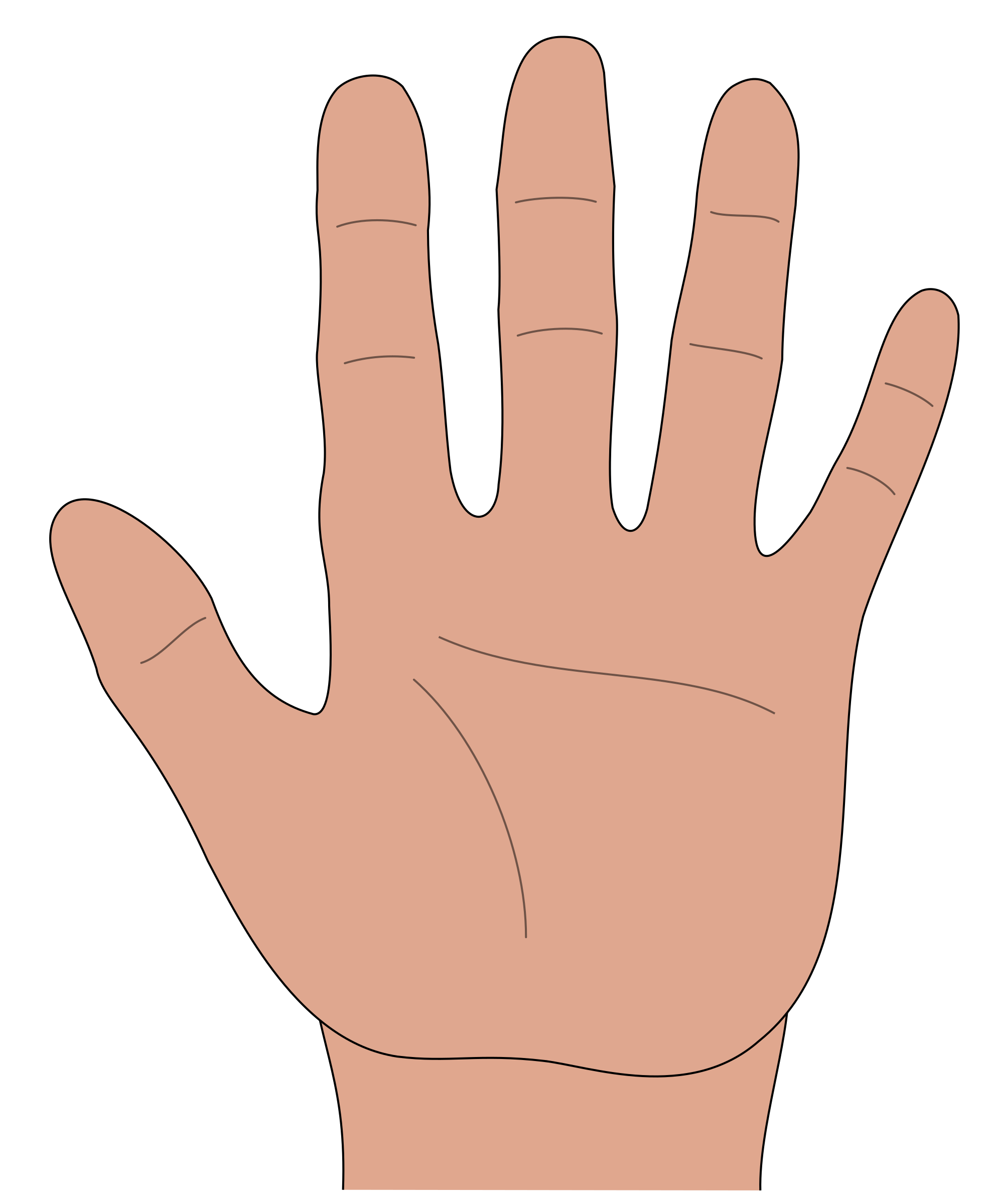 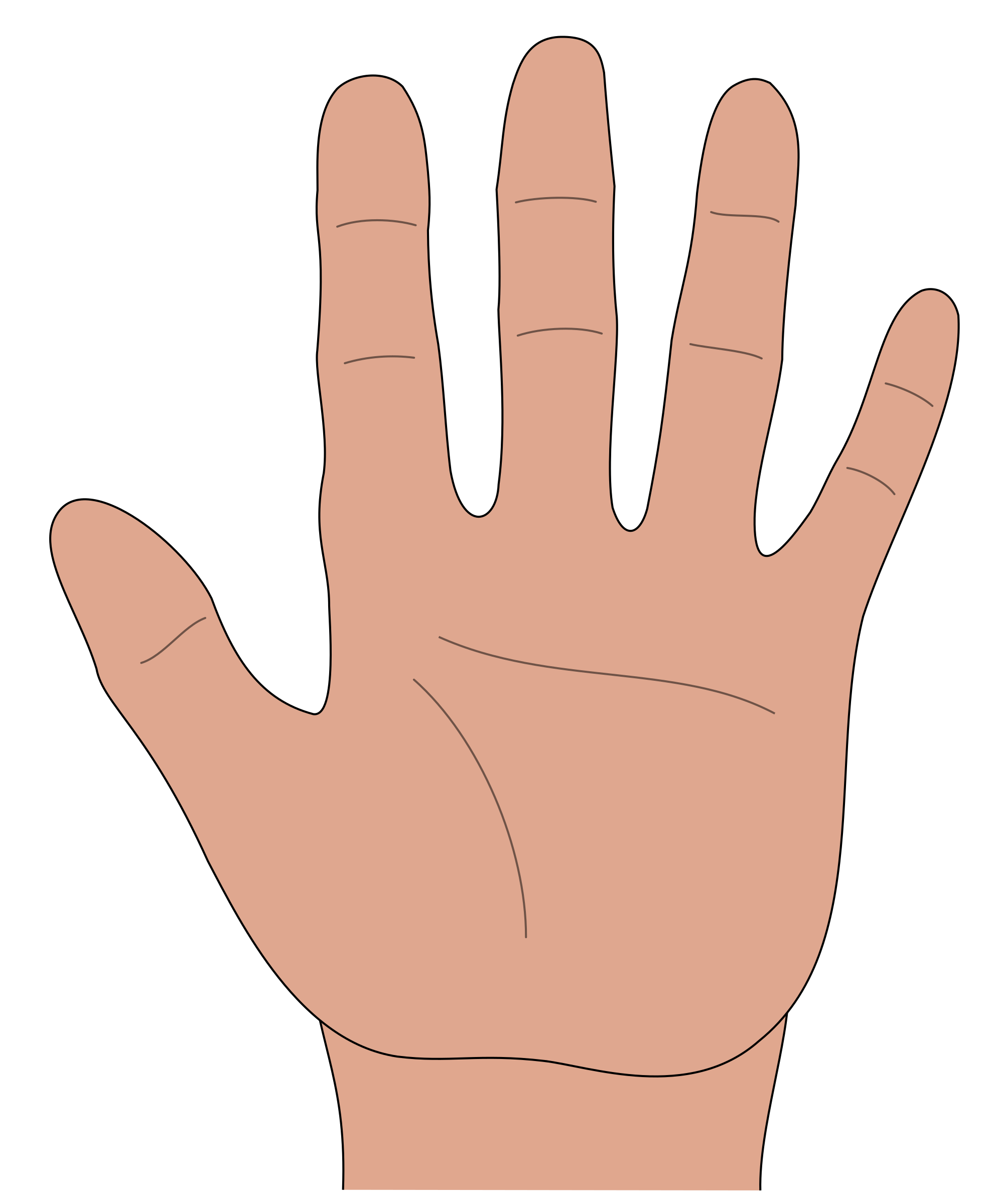 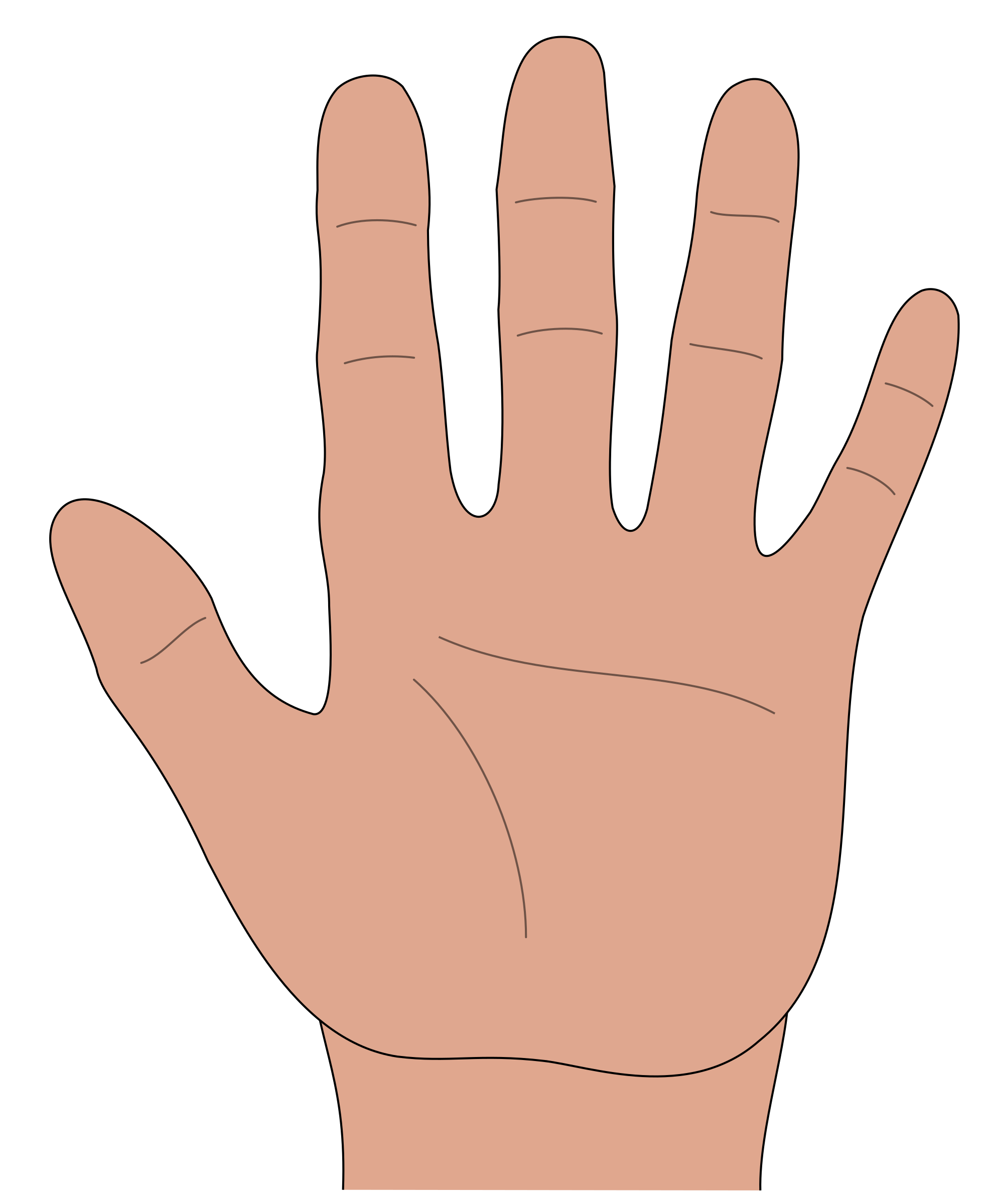 25
35
10
30
20
15
5
..........      ...........       ..........        .........      ............       ..........       ..............
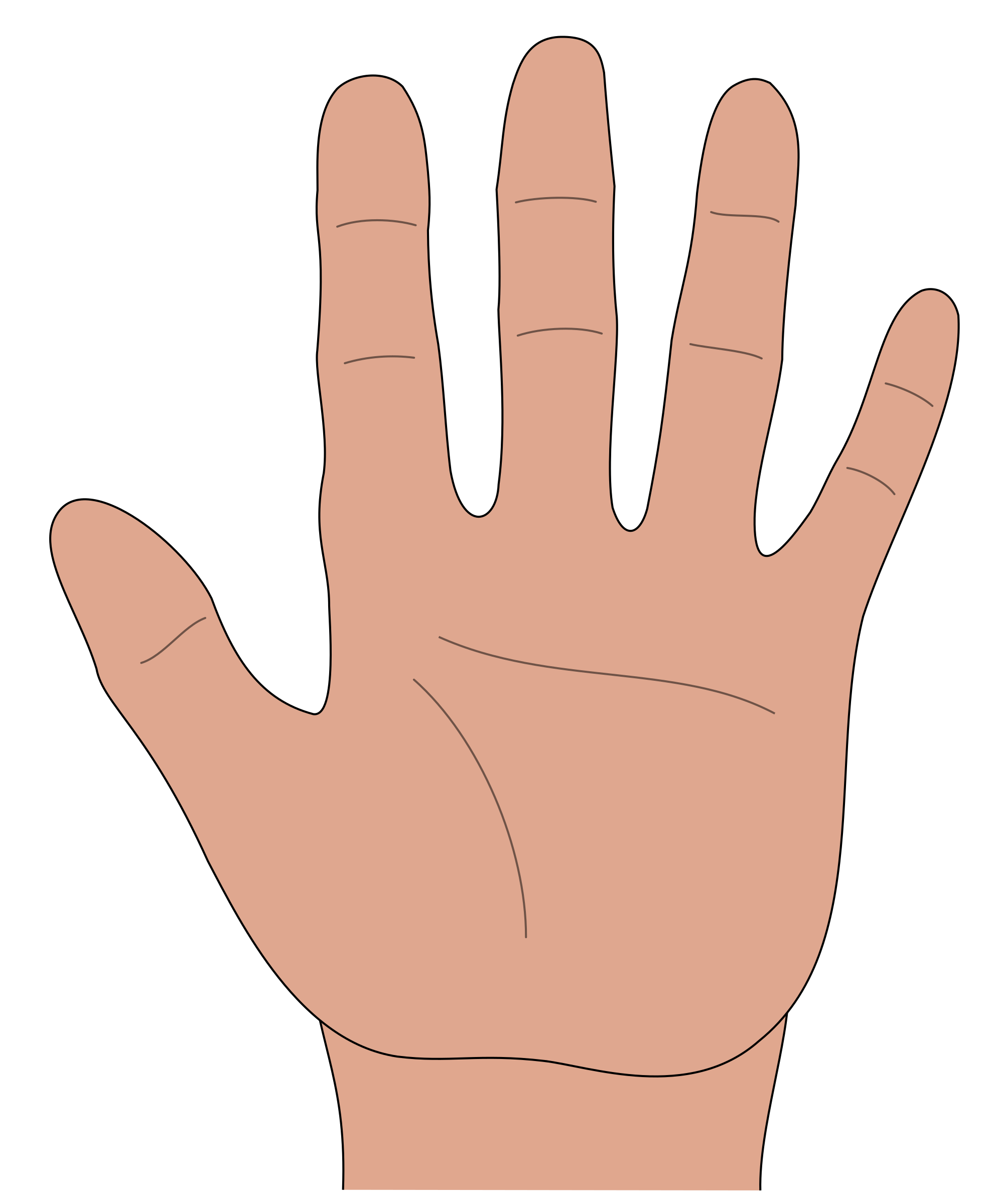 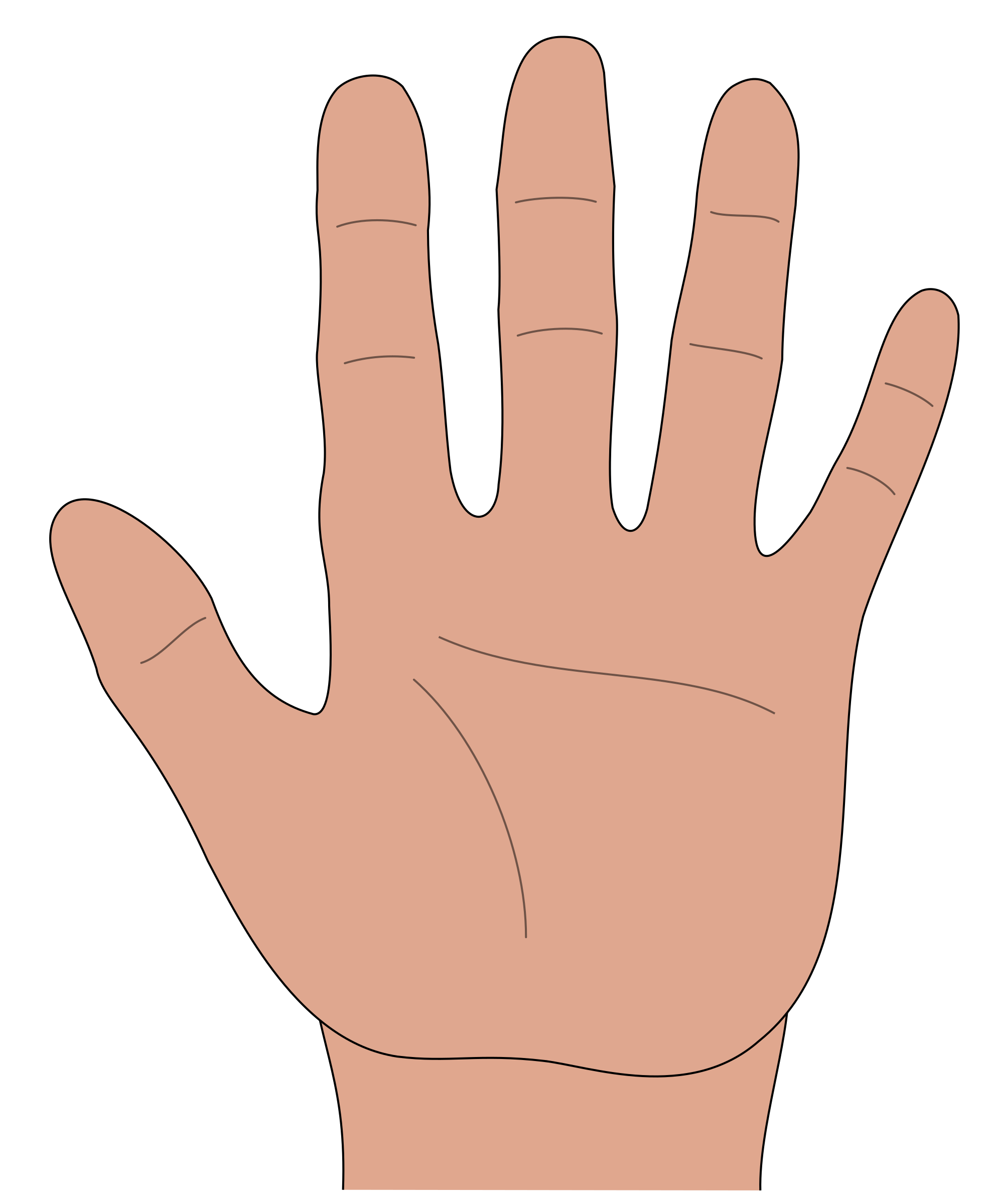 ................      ..............
40
45
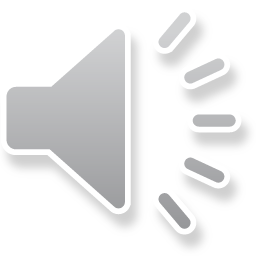 العد التجاوزي
ما عدد أصابع ارجل الطفل
عد بالعشرات(عشرة.عشرة)
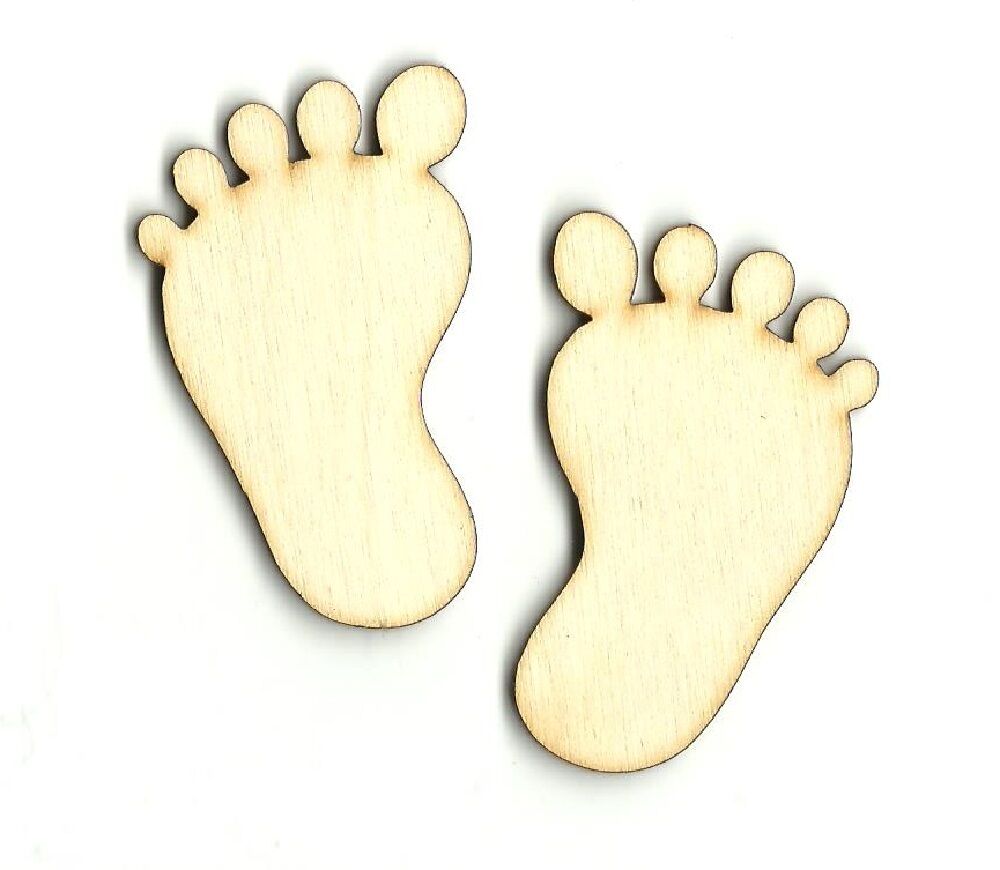 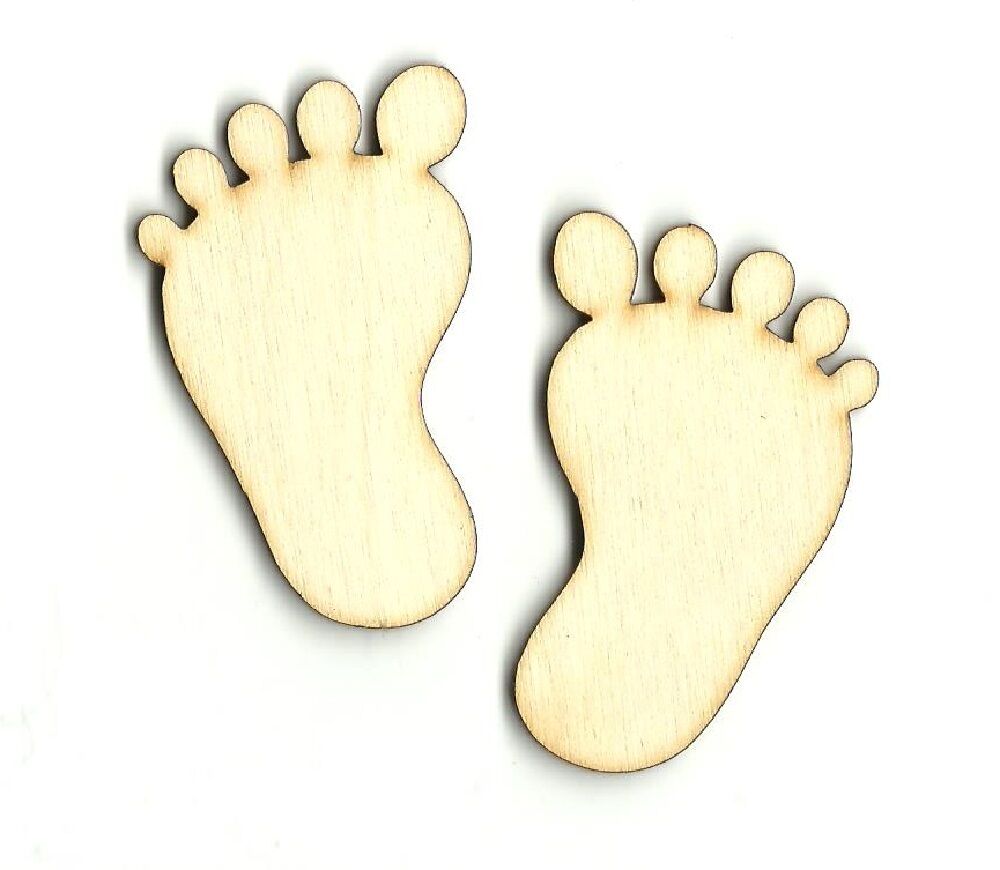 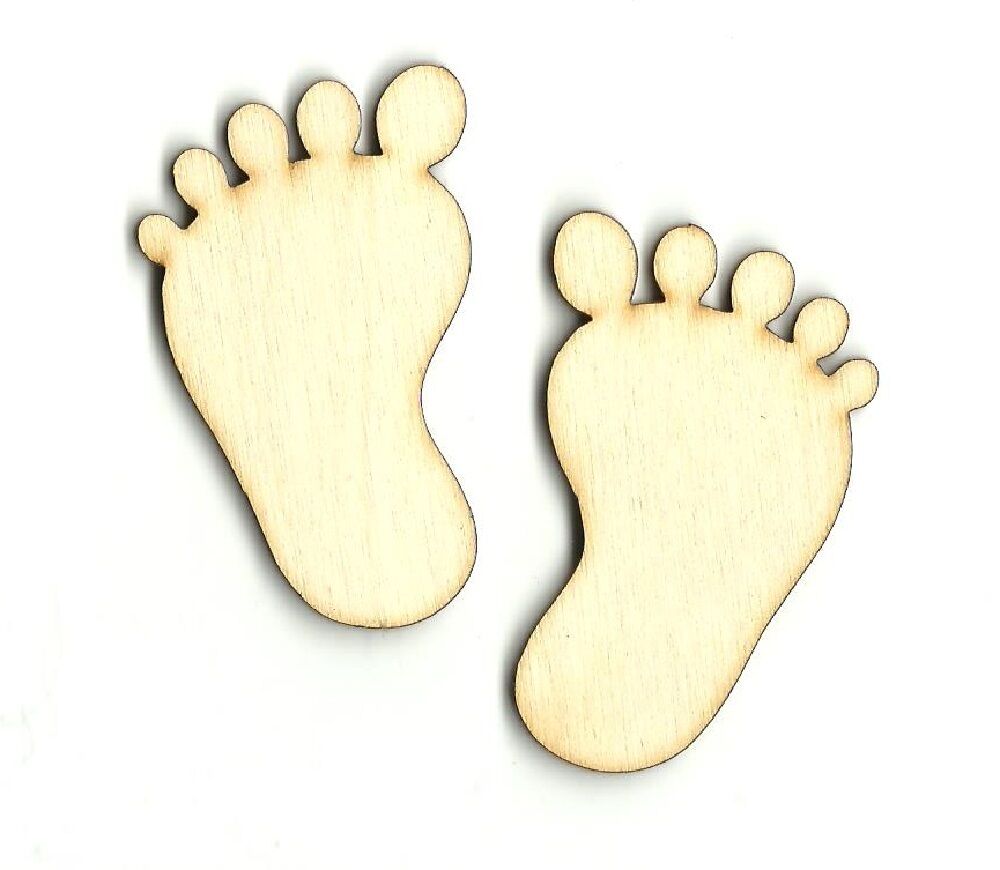 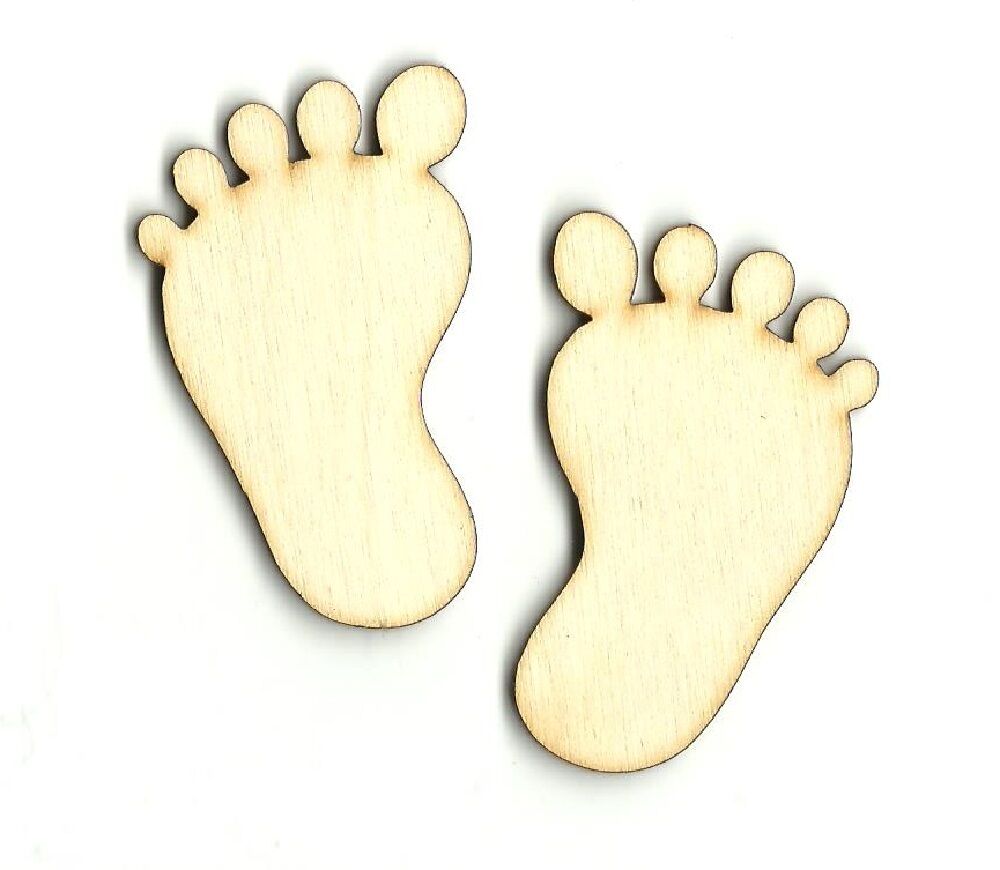 40
20
10
..................          ................        .............        ...............
30
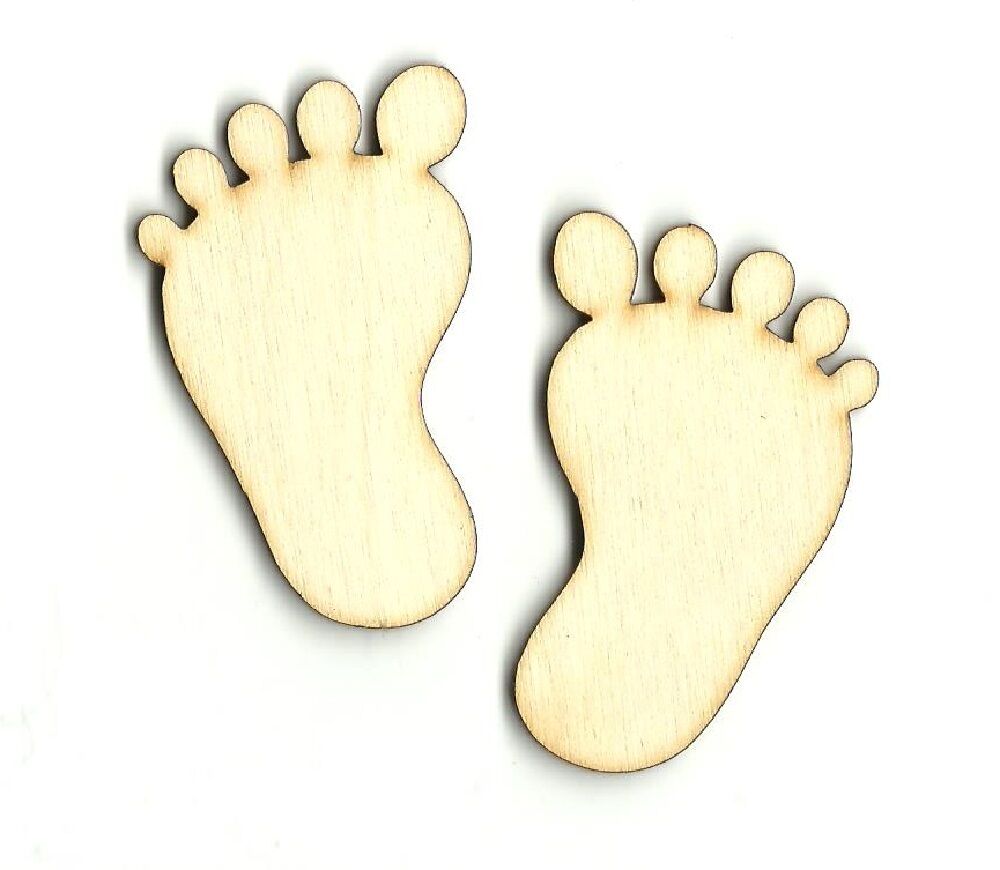 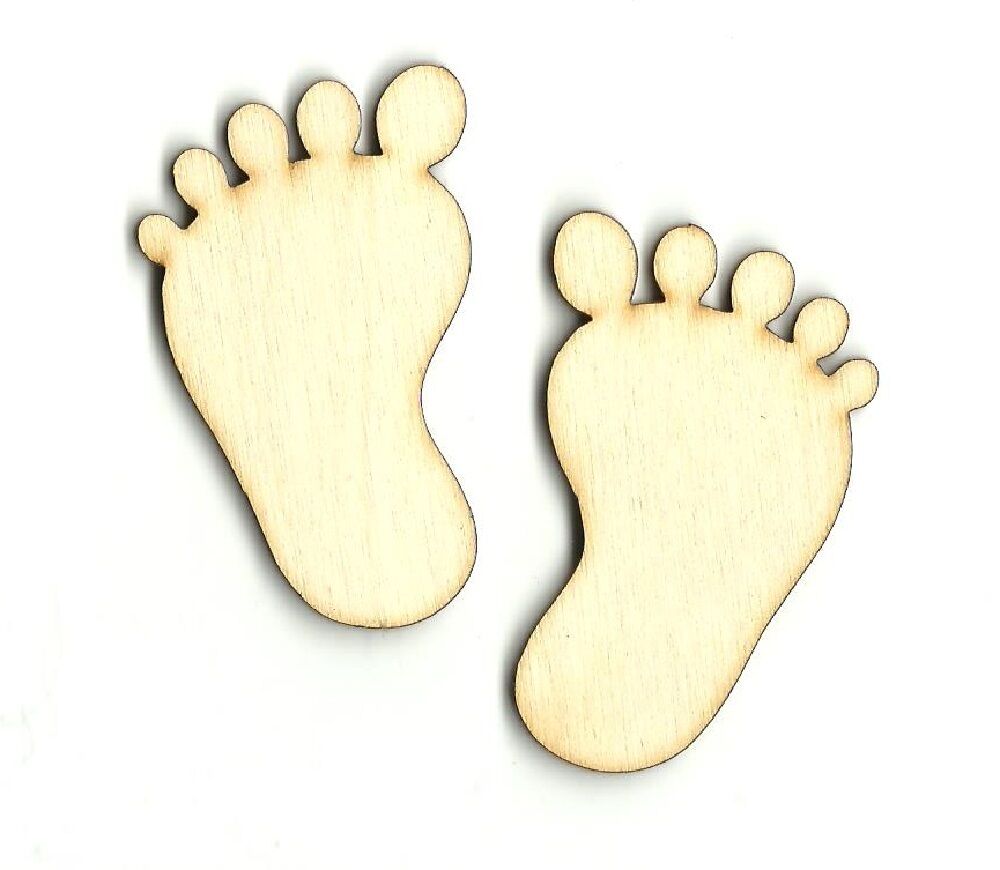 60
...............            ...............
50
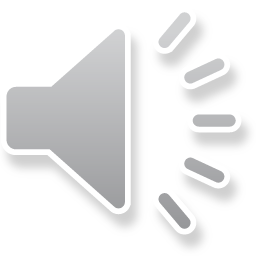 العد التجاوزي
عزيزي التلميذ
عد بالاثنينات (اثنين ,اثنين)او بالخمسات(خمسة ,خمسة) او بالعشرات (عشرة, عشرة) ثم اكتب الاعداد
6, 8, ..... , ........, ..........
15, 20, ........,........,.........
20,30,..........,........,..........
30, 32, ........,........,....
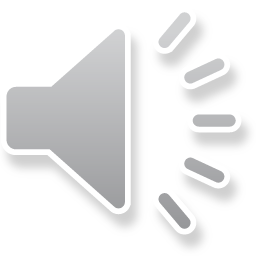 تنويه هام
عزيزي الطالب:

                                ا                            ارجو حل التمرين الموجود في الملف المرفق مع الفيديو


                                                 عزيزي ولي امر الطالب :   

 ارجو متابعة التلميذ في حل التمرين                                                                                               
                                                        
أتمنى لكم النجاح والتوفيق                        والسلام عليكم ورحمة الله وبركاته                       
دمتم بخير
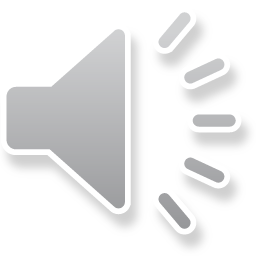